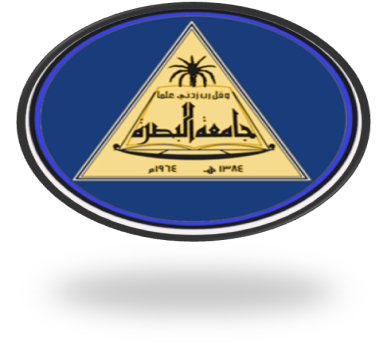 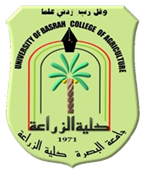 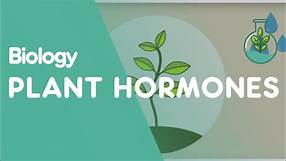 منظمات النمو والهرمونات النباتية
أ.د. عقيل هادي عبد الواحد
استاذ فسيولوجيا النبات والتقانات الحياتية
جامعه البصرة – كلية الزراعة
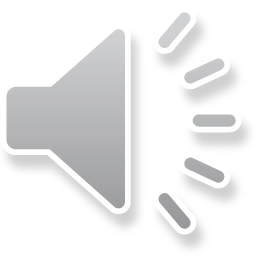 منظمات النمو النباتية
ان نمو النبات وتطورة يخضع الى العديد من العمليات الفسيولوجية التي تدفع النبات للقيام بعملياته الحيوية ، ان هذه العمليات الفسيولوجية سؤاء البناء منها او الهدم فهي مسيره الى حد كبير عبر معلومات وراثية تتحكم بها نواه الخلية ونعني به الحامض النووي الذي يخزن المعلومات الوراثية، ان هذه المعلومات تترجم الى اشارات هذه الاشارات يمكن ان تكون بين الخلايا او في داخل الخلية نفسها.. ان تلك الاشارات هي الهرمونات النباتية
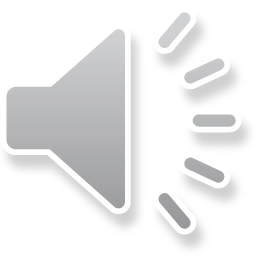 ان مصطلح العام هو منظمات النمو النباتية  Plant Growth Regulators وهي اي مادة كيمائية ذات طبيعة هرمونية ( ينطبق عليها تعريف الهرمون) يمكن ان تؤثر على العمليات الفسيولوجية للنبات وبذلك قسمت الى منظمات النمو الصناعية والتي قام بصناعتها الانسان والتي لا يوجد لها نظام هدم بايلوجي في داخل جسم النبات و منظمات النمو الطبيعية الذي نعني به الهرمونات النباتية
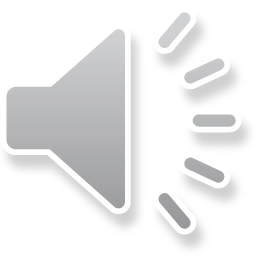 الهرمون النباتي Phytohormones : هو عبارة عن مركبات كيميائية غير غذائية تنتجها انسجة النبات النشطة تصنع في احد اجزاء النبات وتنتقل الى اجزاء اخرى بكميات ضئيلة للغاية لا حدات اثرها الفسيولوجي. ومن هذا التعريف لايمكن ان يطلق على اي مركب كيميائي انه هرمون بمجرد انه يمكن ان يؤدي الى النمو وتنشيط بعض العمليات الفسيولوجية فلا يمكن اطلاق مصطلح هرمون على السكر والاحماض الامينة وفيتامين ج كونهم يمكن ان يعملوا على تنشيط نمو الجزء النباتي اذ هم من المغذيات ، وتعمل بتراكيز عالية بالمقارنة مع الهرمون النباتي.. ومن هذا يمكن ان نفرق بين الهرمون النباتي والانزيم الذي يقوم بتنشيط التفاعلات الكيميائية الفسيولوجية فيغير من العملية الفسولوجية بما يلي
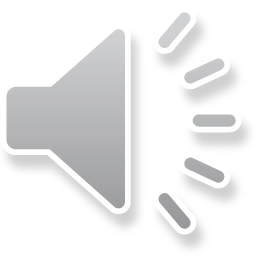 الهرمون مادة كيميائية غير غذائية تسيطر على فعاليات النبات اما الانزيم فهو تركيب بروتيني يقوم بوظيفة العامل المساعد في تنشيط التفاعل الكيميائي.
يؤثر الهرمون بتراكيز ضئيلة للغاية في حين تاثير الانزيم في تراكيز مرتفعه نسبيا مقارنه مع الهرمون
للهرمون النباتي عدة وظائف في حين للانزيم وظيفه متخصصة
يصنع في مكان وينتقل الى مكان اخر لاحداث فعلة الفسيولوجي ( بالرغم ان بعض اماكن التصنيع يترائى الى البعض انها قريبة جدا مثل الاندوسبيرم والجنين خصوصا في البذور الصغيرة) في حين الانزيم يصنع في نفس الخلية او قد ينتقل الى اماكن اخرى لاحداث فعلة الفسيولوجي
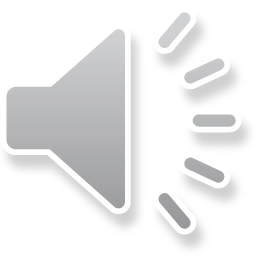 وقد استعمل لفظ الهرمون hormone لاول مره من قبل علماء الحيوان للتعبير عن مركبات خاصة تصنع في غدد خاصة وتنتقل بتراكيز ضئيله جدا مع الدم الى اماكن احداث تاثيرها الفسيولوجي في جسم الحيوان ومن ثم استخدم هذا المصطلح لوصف اي مادة لها نفس التاثير من قبل علماء النبات. ومن هذا يمكن ان نعرف الفرق بين الهرمونات النباتية والهرمونات الحيوانيه والذي نجمل الاختلافات بما يلي:
الهرمون الحيواني على درجه عالية من التخصص في حين الهرمون النباتي يمكن ان يتاثر بعدة امور منها  تأثره بالبيئة المحيطة والتركيز والعضو النباتي الخاضع للتأثير
الهرمون الحيواني يصنع في محل وينتقل لا حداث تأثيره الفسيولوجي في مكان اخر، اما الهرمون النباتي يمكن ان يحدث تأثيره في اماكن قريبه جدا
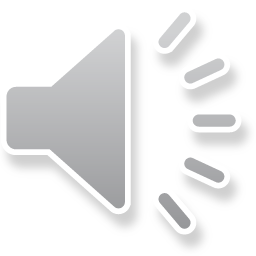 ويمكن ان نتطرق على اختلاف تاثير الهرمون نسبه الى الاعضاء النباتية المختلفه واستجابتها الية فنلاحظ  من الشكل (1) ان الهرمون النباتي اختلف في نشاطة وقوة تاثيرة باختلاف الجزء النباتي واطوار النبات المختلفه ، فالتركيز المؤثر للاوكسين في الجذور يختلف عنه في البراعم وانمو السيقان، كما ان منظم النمو 2-4- D والذي يعد من الاوكسينات يعمل عمل منشط للنمو بالتراكيز القليله نسبيا في حين يعمل كمبيد ادغال في التراكيز العالية، كما يمكن ان يحفز الهرمون النباتي على الازهار في نباتات النهار الطويل بينما نجد ان تركزه هذا يمنع تكون الازهار في نباتات النهار القصير لذا سنتطرق الى تقسيم منظمات النمو النباتية ضمن الحدود والتراكيز العامة الطبيعية التي يعمل بها كل هرمون او منظم نمو، وبذلك يمكن تقسيم الهرمونات النباتية حسب طبيعة تأثيرها الى مجموعتين رئيسيه :
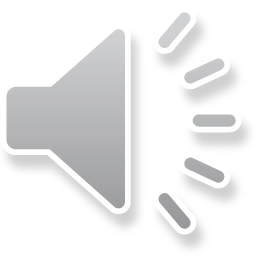 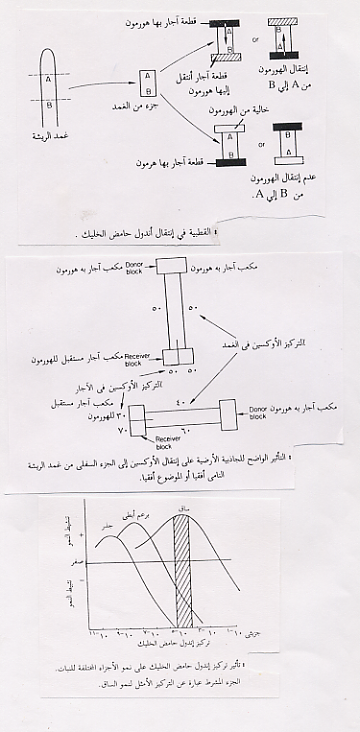 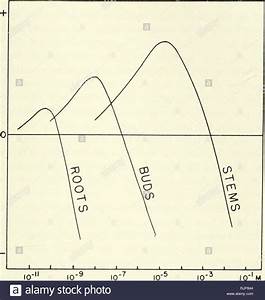 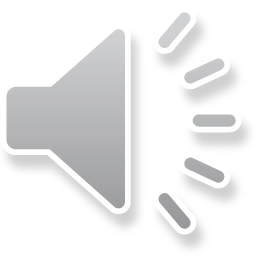 مجموعه منشطات النمو Growth Regulators : وهي منظمات النمو والهرمونات النباتية التي تدفع للخلية النباتية الى النمو والانقسام والاستطالة ضمن حدود تراكيز معينه والقيام بالعمليات الفسيولوجية التي تدفع الى بناء مكونات الخلية المختلفه، واطلق عليها هذا المصطلح بأيطاره العام كونها تشجع على النمو والتطور والعمليات المرتبطه به. ومنها
الاوكسينات
الجبرلينات
السايتوكانينات
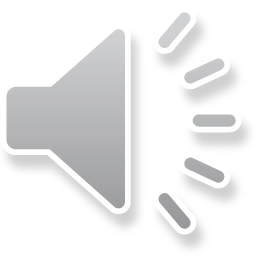 مجموعه مثبطات النمو Growth Inhibitors: وهي منظمات النمو والهرمونات النباتية التي تسبب التثبيط لعمليات الفسيولوجية المختلفه. ومنها
حامض الابسيسيك
الاثلين
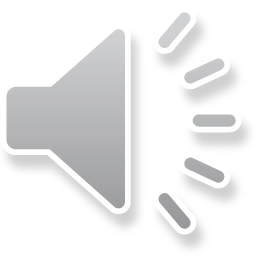 كما ان هناك العديد من هرمونات النمو الحديثة التي اضيفت مؤخرا الى الهرمونات النباتية ومنها حامض السالسليك و البراسينوستيرويدات وحامض الجاسمونك والتي سوف نتناولها وغيرها بشئ من التفصيل في الفصول القادمه. يبقى التعريف منطبقا مادام يعمل الهرمون النباتي او منظم النمو ضمن مدى معين من التركيز ومستقلا في التأثير بدون تدخل او علاقه مع هرمون اخر. ومن هذا نجمل بعض التعاريف العامه
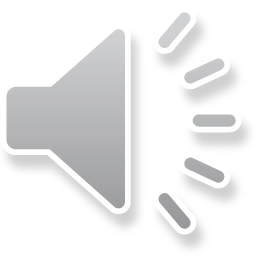 معيقات النمو Growth Retardants 
وهي مركبات صناعية خارج النبات يتركز عملها في اعاقه التخليق الحيوي للجبرلين، وبذلك تمنع من انقسام الخلايا واستطالتها خصوصا في منطقه المرستيم تحت القمي وذلك تمنع من استطاله الساق، ومن هذه المعيقات السايكوسيل CCC و اوم-1618 Mo-1618 و الكلتار Cultar و فوسفون- دي Phosphon-D
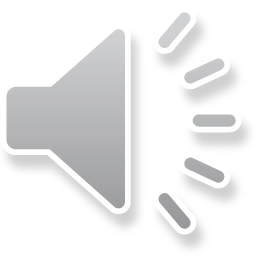 التركيز الفسيولوجي 
Physiological Concentration

هو مدى من التراكيز يمكن ان يستقربه التاثير الفسيولوجي لمنظم النمو على الخلية والاعضاء النباتية
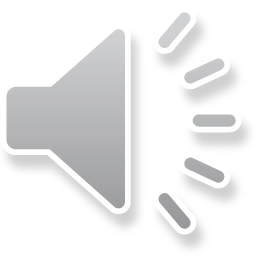